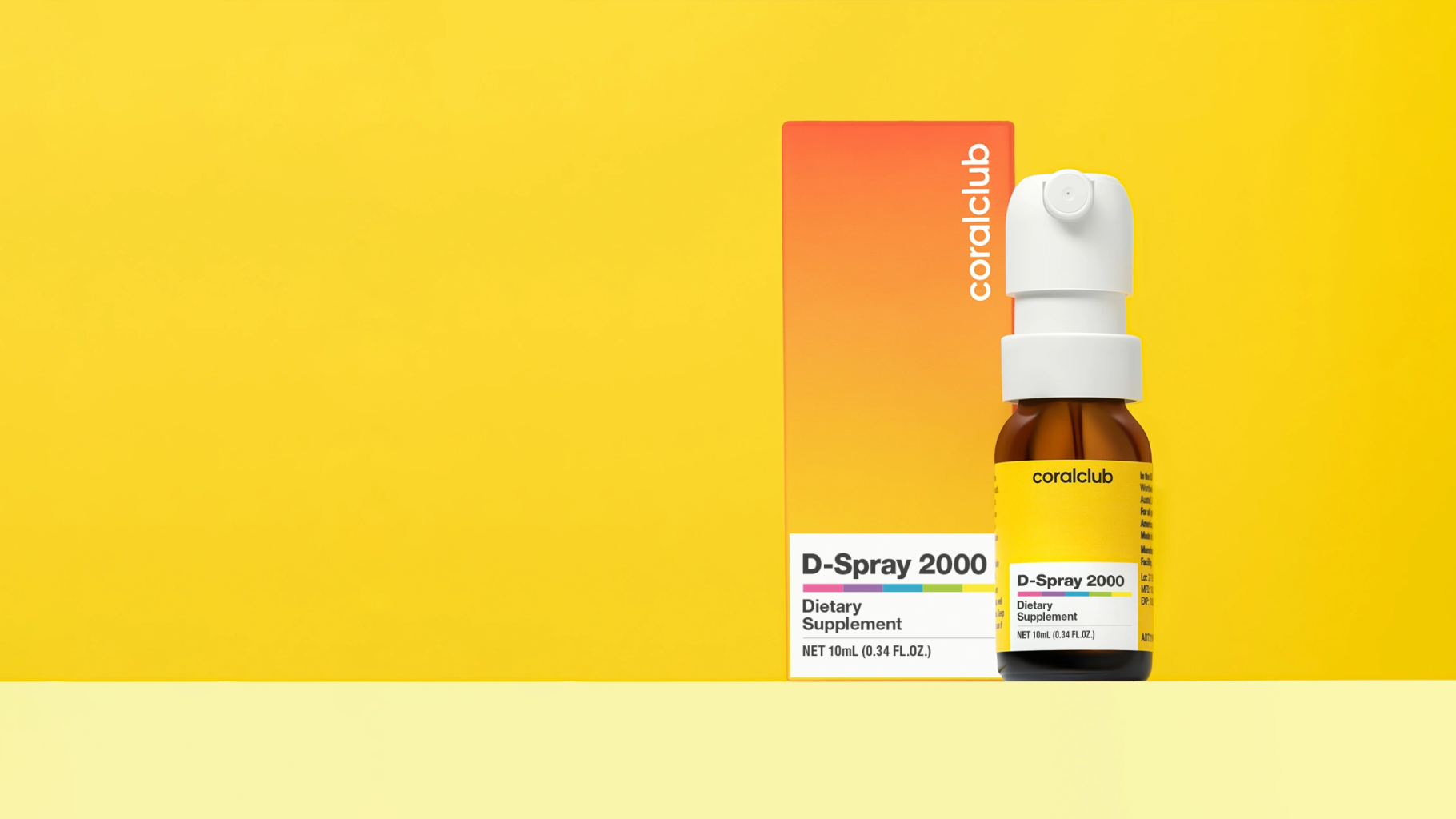 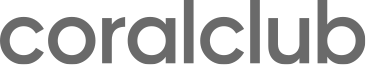 D-Spray 2000
Mit der Sonne um die Wette strahlen
5-mal mehr Vitamin D3 *
* Im Vergleich zum Produkt «D-Spray»
Vitamin D3 reguliert 
viele Prozesse im Körper
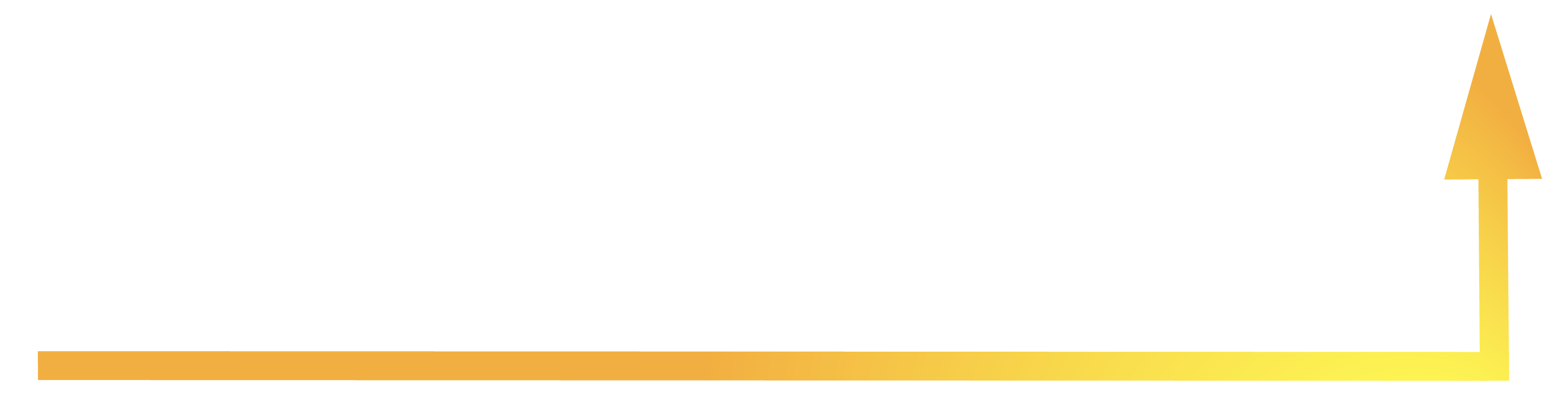 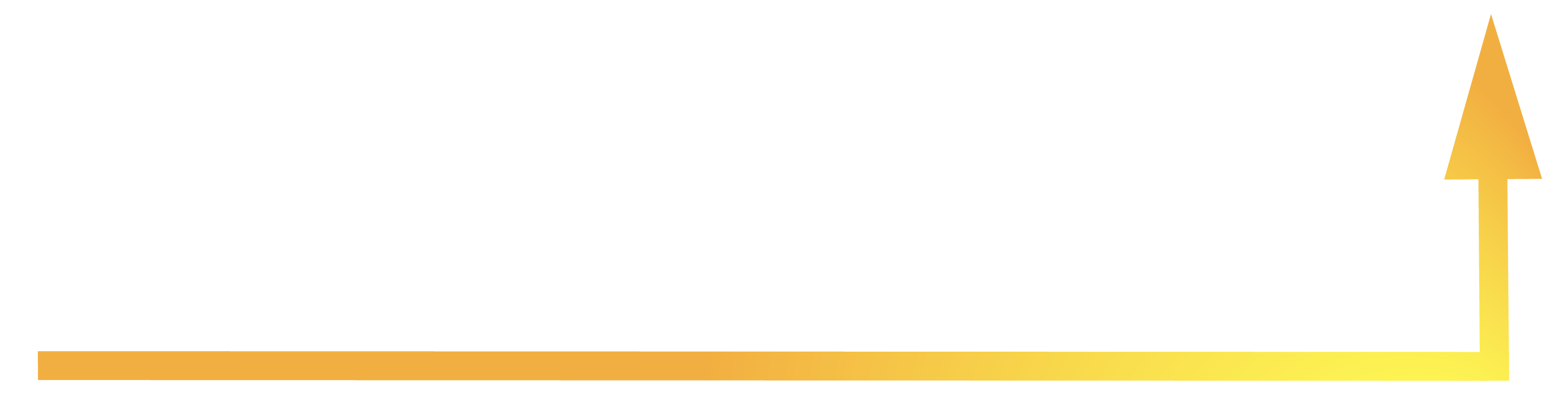 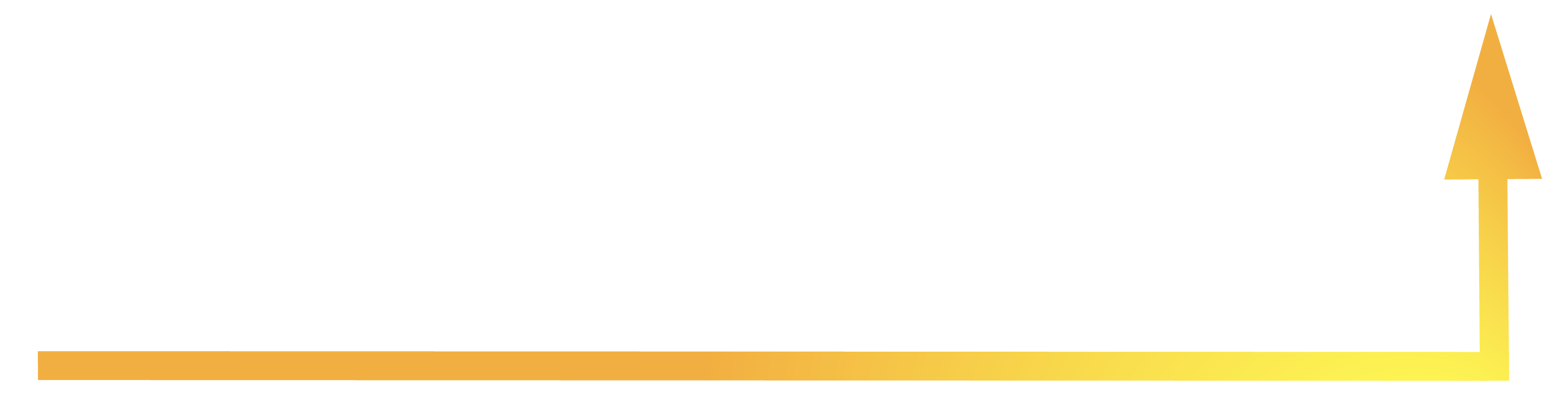 1
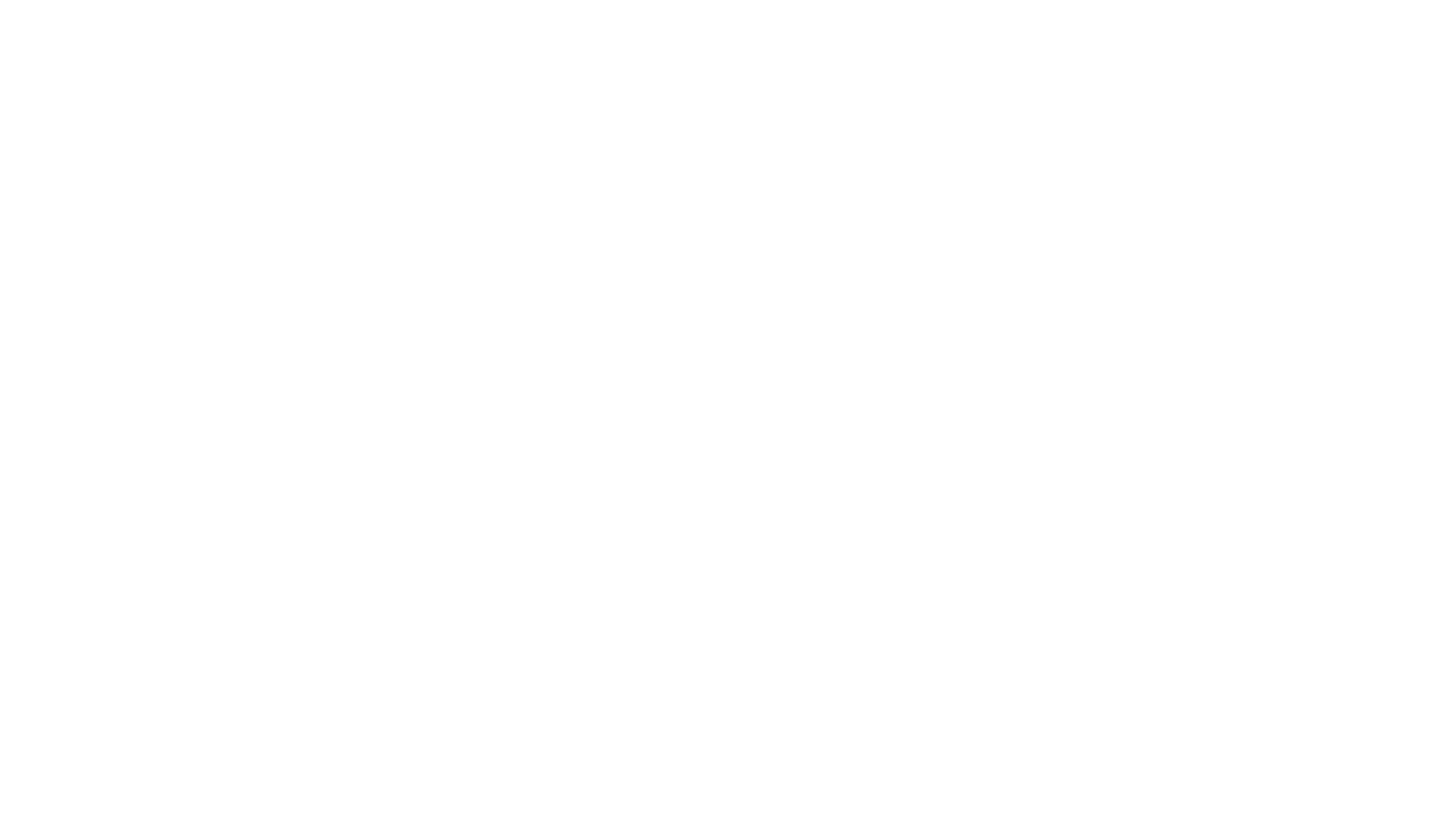 Der Körper kann es durch die Einwirkung von Sonnenlicht selbst synthetisieren
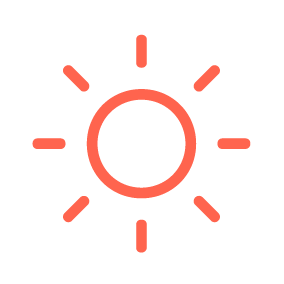 Bis zu 50% der UV-Strahlen
2
Es ist nicht einfach, Vitamin Din ausreichender Menge über die Nahrung aufzunehmen
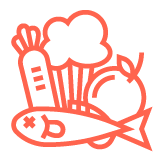 werden durch urbanen Staub, Smog und Wolken blockiert
D-Spray 2000
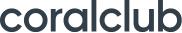 [Speaker Notes: Der menschliche Körper ist ein hochkomplexes System, in dem alle Elemente in ständiger Wechselwirkung stehen. Ihr reibungsloses Zusammenspiel wirkt sich unmittelbar auf die Gesundheit und das allgemeine Wohlbefinden des Menschen aus. Die Wirksamkeit von Vitaminen kann durch "Hilfsmoleküle", so genannte Co-Faktoren, erhöht werden. Dabei handelt es sich um Verbindungen, die an biochemischen Prozessen beteiligt sind. Zu den wichtigsten Co-Faktoren, die die Wirkung von Vitamin D verstärken, gehören:
Calcium. Vitamin D steuert den Calciumgehalt im Körper. Der Mineralstoff wird nur dann gut aufgenommen, wenn ausreichend Vitamin D vorhanden ist. Die beiden Stoffe sind also untrennbar miteinander verbunden.
Magnesium. Dieses Element hat viele Funktionen. Zum Beispiel wird es benötigt, um Nahrung in Energie umzuwandeln. Magnesium ist auch an der Aufnahme von Calcium, Phosphor, Natrium, Kalium und Vitamin D beteiligt. Ein Magnesiummangel kann sowohl durch Nahrungsergänzungsmittel als auch durch die Aufnahme von Lebensmitteln wie Spinat, Nüssen, Samen und Vollkornprodukten in die Ernährung ausgeglichen werden.

Vitamin К. Dieses Element ist für die Gesundheit der Knochen verantwortlich und erhöht auch die Blutgerinnung, sodass es für den menschlichen Körper unerlässlich ist. Ohne dieses Element sterben die Menschen schon bei der kleinsten Verletzung. Die Vitamine D und K wirken zusammen, wenn es um die gesunde Entwicklung der Knochen geht. Vitamin K kann durch Lebensmittel wie Grünkohl, Spinat, Leber, Eier und Hartkäse aufgenommen werden.

Zink. Ein multifunktionales Element. Es hilft dem Körper, zu wachsen und sich zu entwickeln, neue Zellen zu bilden, Infektionen abzuwehren und Fette, Kohlenhydrate und Proteine vollständig zu absorbieren. Zink ist auch wichtig für die Aufnahme von Vitamin D und trägt dazu bei, dass Calcium in die Knochen gelangt. Dieses Element ist in Fleisch, Gemüse und einigen Getreidesorten enthalten.

Bor. Der menschliche Körper benötigt nur eine geringe Menge dieser Substanz, aber sie ist dennoch unverzichtbar. Bor ist am Stoffwechsel und der Aufnahme von Vitamin D beteiligt. Es ist in Erdnussbutter, Wein, Avocados, Rosinen und einigen Blattgemüsearten enthalten.

Vitamin А. Steuert die Proteinsynthese. Ist zusammen mit Vitamin D an der Entwicklung des Erbguts beteiligt. Bei einem Mangel an Retinol ist die Wirkung von Vitamin D beeinträchtigt. Vitamin A ist in Möhren, Mangos, Leber, Butter, Käse und Milch enthalten. Retinol ist eine fettlösliche Substanz und ein starkes Antioxidans. Wenn es aus pflanzlichen Lebensmitteln stammt, sollte es mit fetthaltigen Lebensmitteln kombiniert werden. Auf diese Weise lässt sich das Retinol besser aufnehmen.]
Nach neuesten Erkenntnissen kann ein Vitamin-D3-Mangel weltweit und sogar in sonnenreichen Ländern festgestellt werden
Defizit
Unzureichende Menge
Anteil der Erwachsenen mit Vitamin-D3-Defizit (unter 25 nmol/l) oder -Mangel (unter 50 nmol/l)
Österreich
Frankreich
Deutschland
Niederlande
Spanien
Türkei
Russland
D-Spray 2000
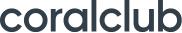 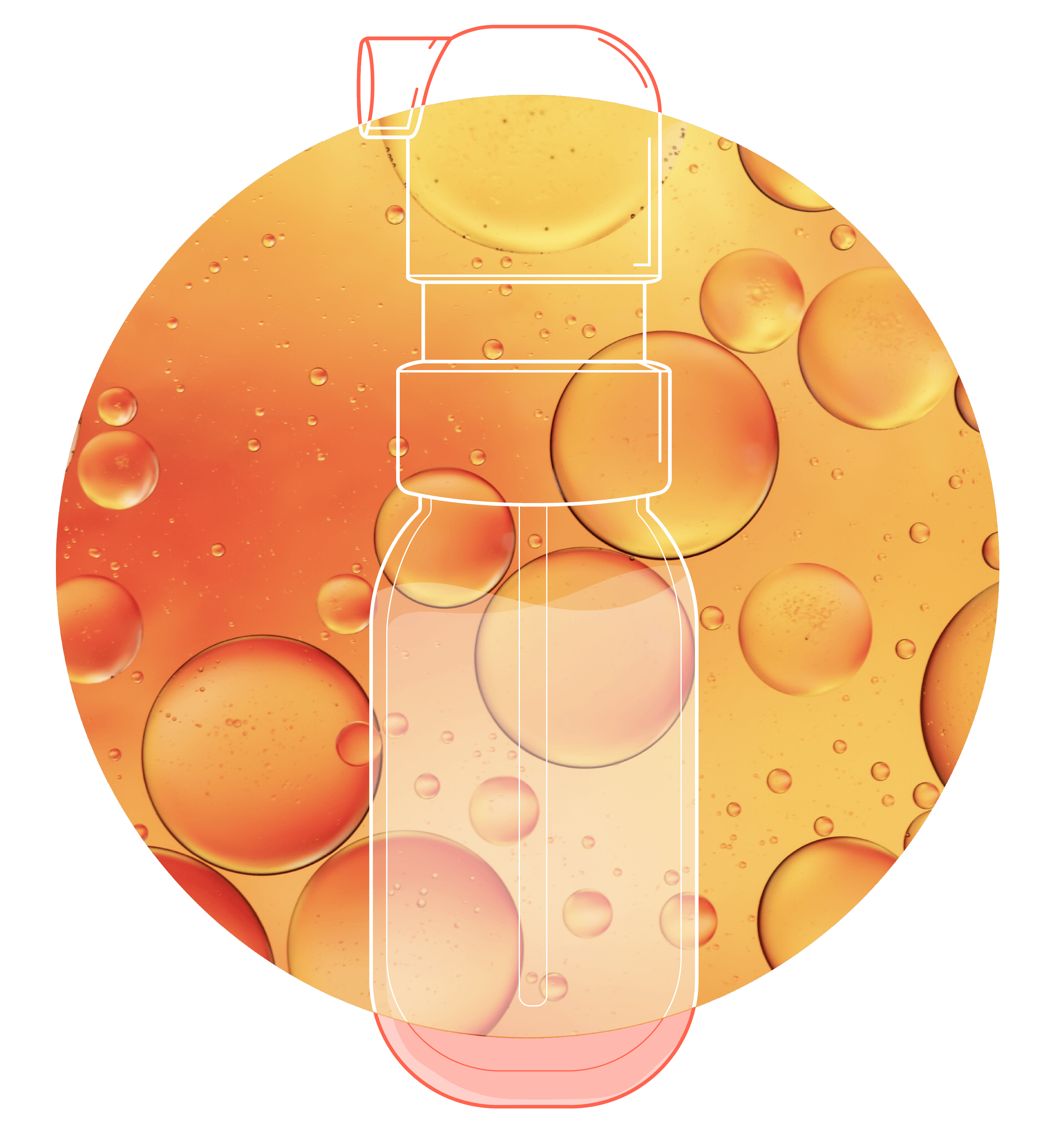 Für die maximale Funktionsfähigkeit aller Organe muss Vitamin D3 nicht nur in ausreichender Menge aufgenommen, sondern auch effektiv verarbeitet werden.
Das Spray enthält MCT-Fettsäuren, die eine schnellere und effektive Aufnahme von Vitamin D fördern.
D-Spray 2000
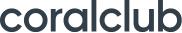 [Speaker Notes: Fettlösliches Vitamin D gilt als die natürliche Form des Elements. Da Vitamin D selbst fettlöslich ist, eignet sich seine Einnahme in Kombination mit Kokosöl am besten. Fettlösliches Colecalciferol neigt dazu, sich in der Leber oder im Fettgewebe anzusammeln, sodass der Körper eine Art Vitaminreserve aufbauen kann.
Kokosöl (MST) wird in vielen Bereichen des Lebens aktiv genutzt. Seine Verwendung als Bestandteil von D-Spray kann nützlich sein bei:
- Gewichtsabnahme
- Verdauungsstörungen
- Immunschwäche
- Als Energielieferant bei sportlichen Aktivitäten
- Bei kognitiven Störungen (in Bezug auf Gedächtnis, Aufmerksamkeit usw.)]
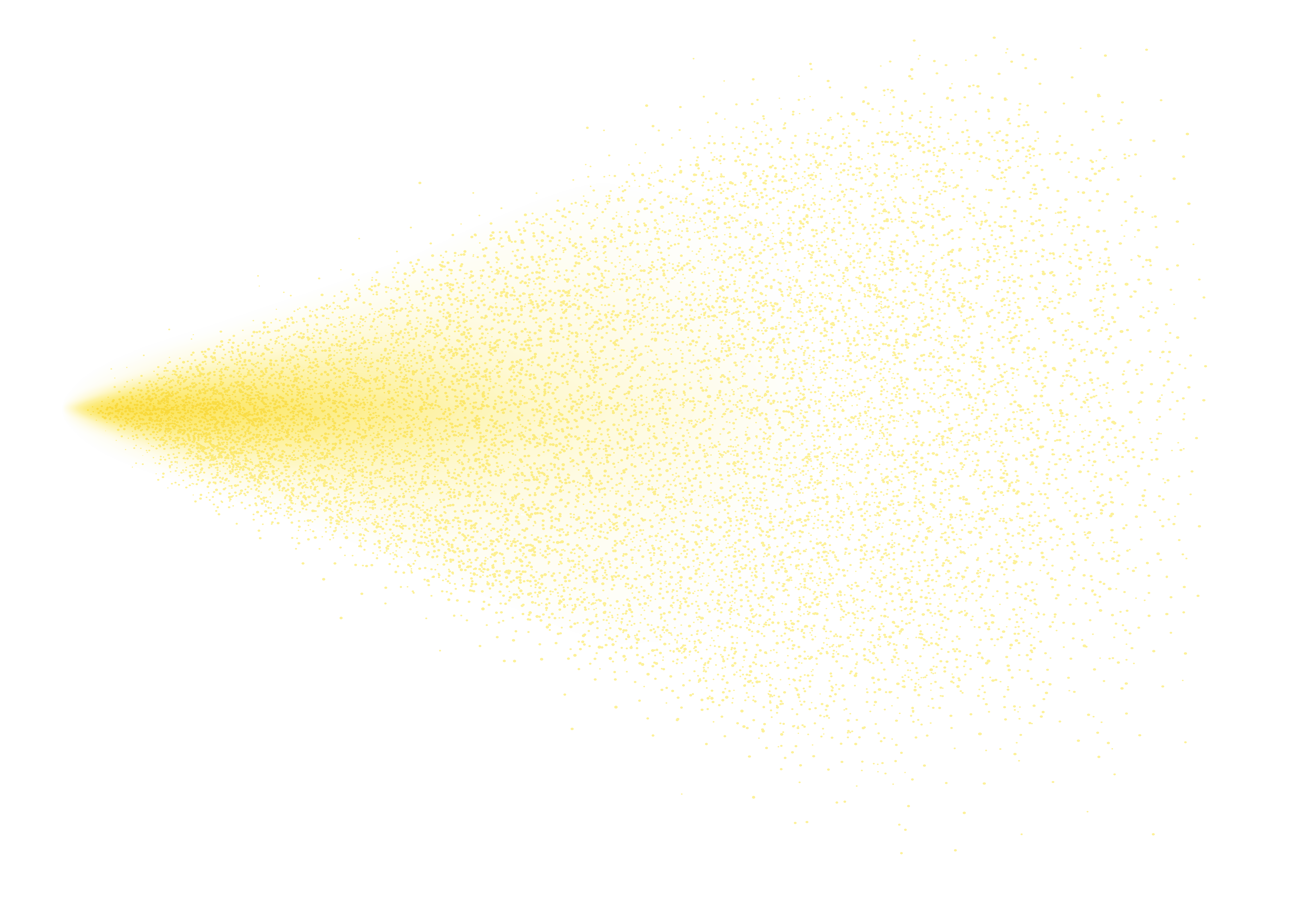 Die Sprayform ist eine effektive Verabreichungsform von Vitamin D
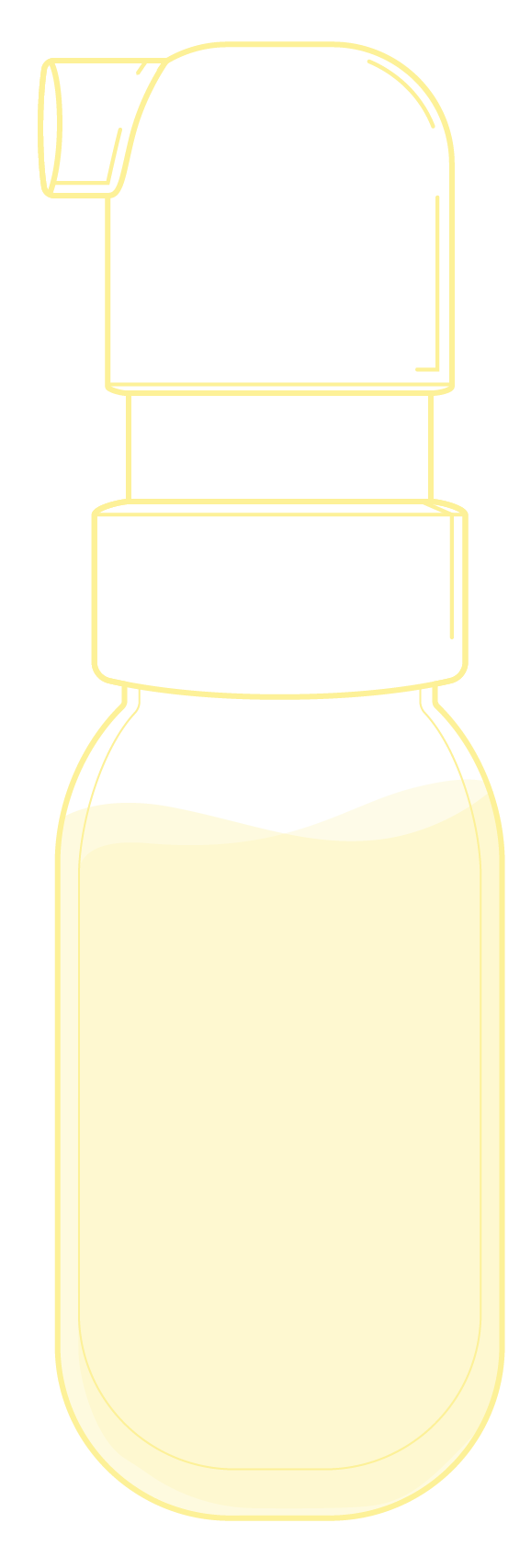 Die winzigen Partikel des Sprays dringen leicht durch die Mundschleimhaut in die Blutbahn ein. Die feine Zerstäubung vergrößert die Absorptionsfläche.
Die Wirksamkeit einer fettlöslichen Form des Vitamins in Sprayform wurde klinisch nachgewiesen
3
D-Spray 2000
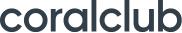 Vorteile der Feinzerstäubung von Vitamin D3
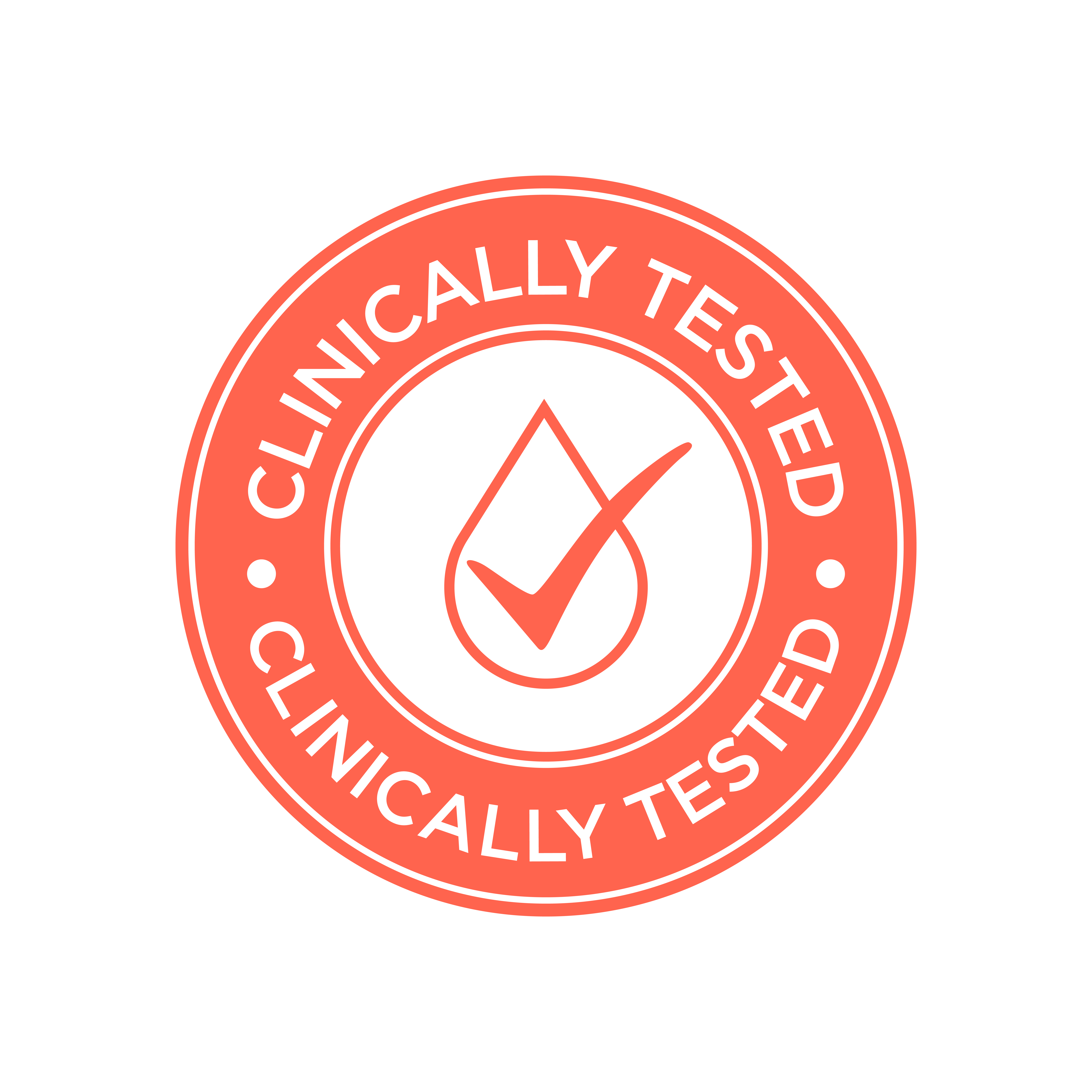 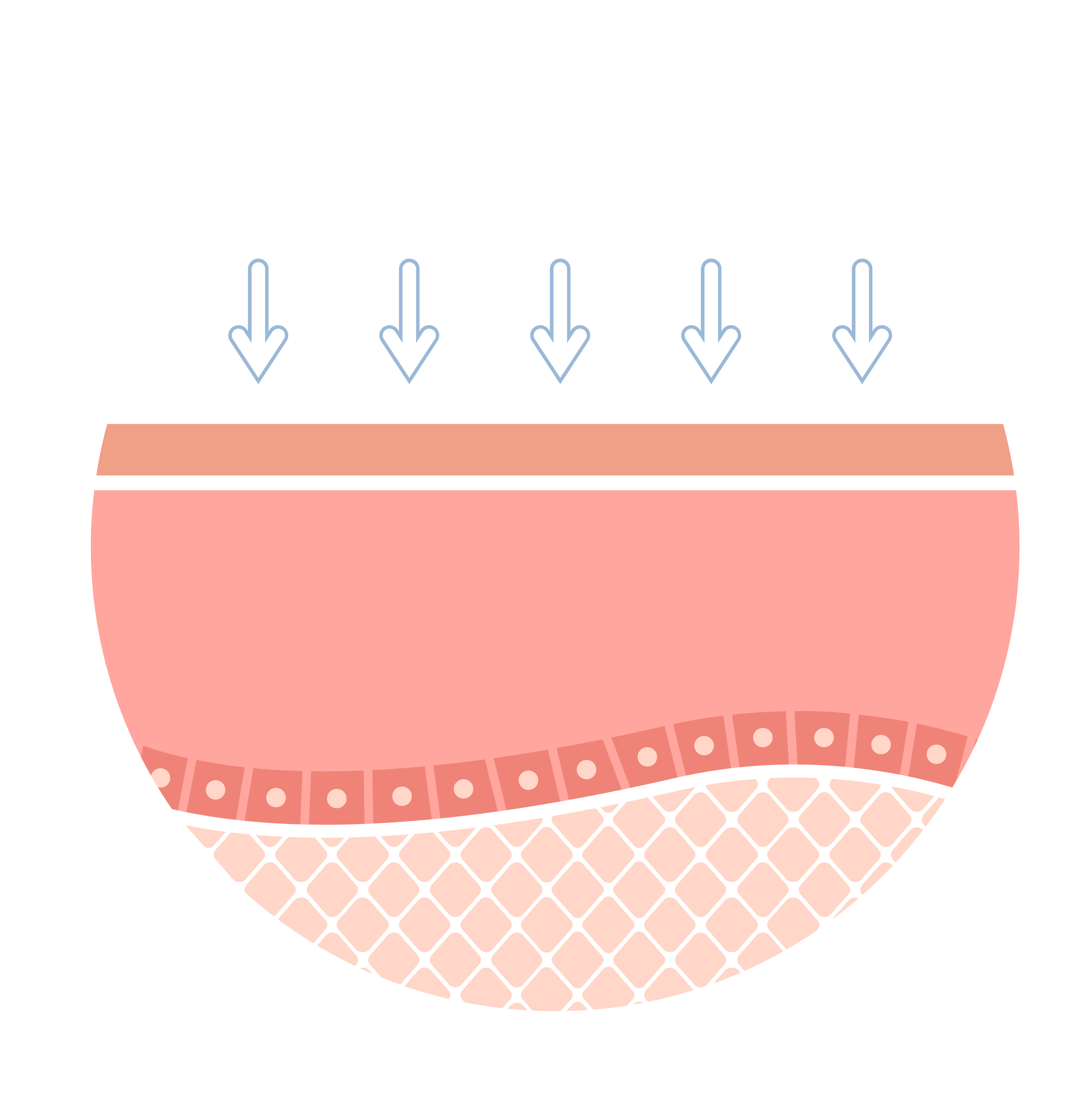 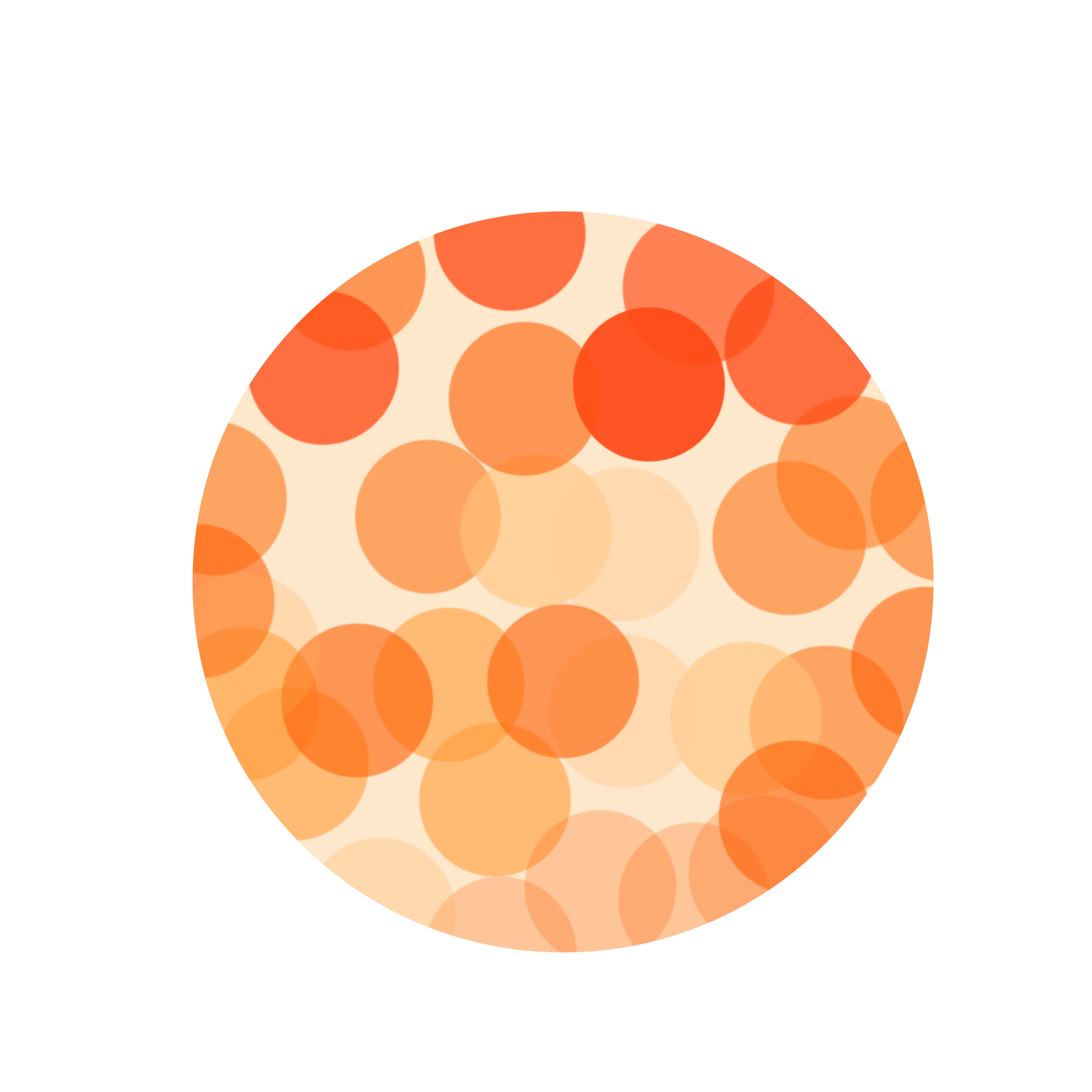 Bietet eine größere Aufnahmefläche
Wirksamkeit 
klinisch erwiesen
Gelangt schnell in den Blutkreislauf
D-Spray 2000
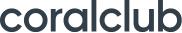 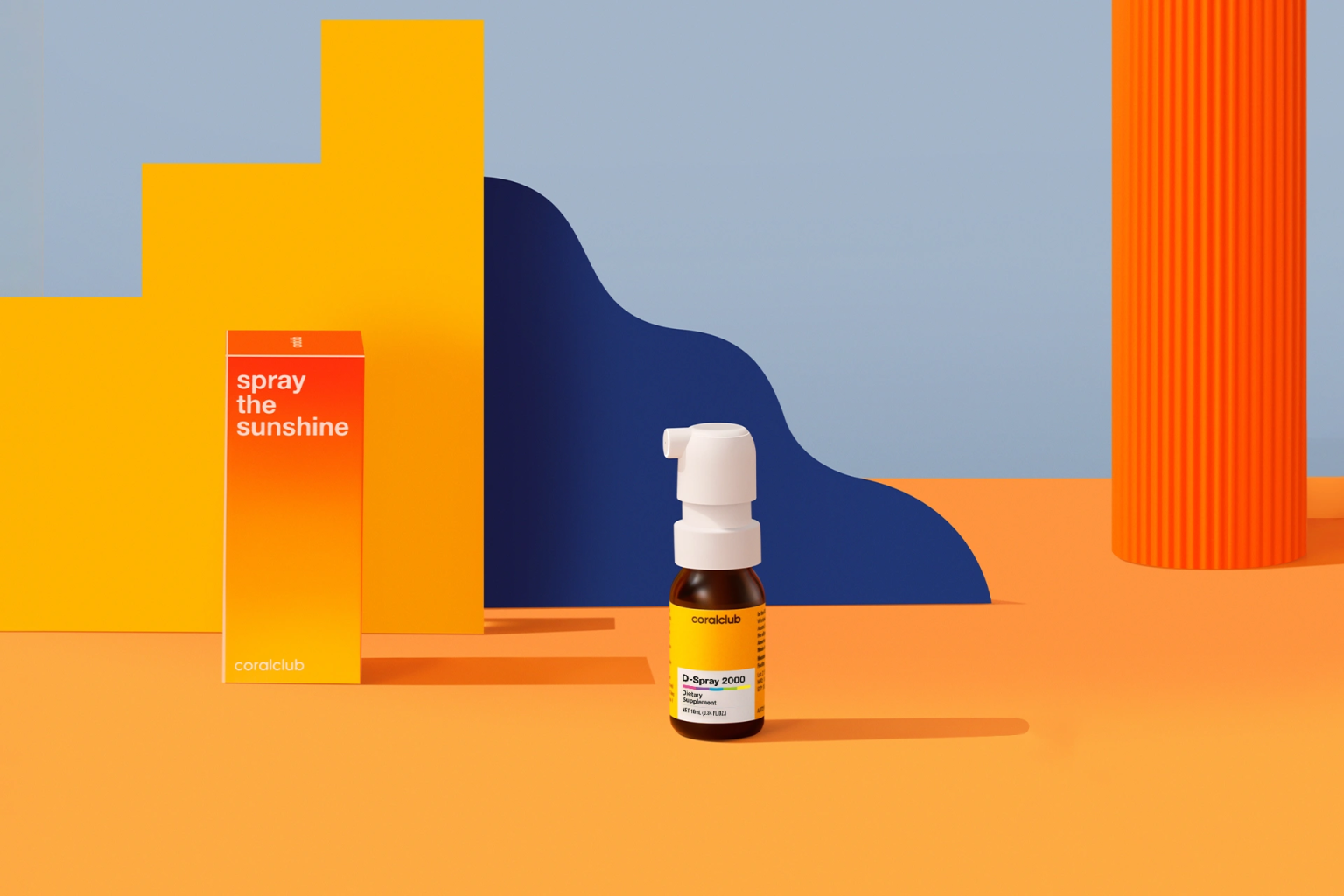 D-Spray 2000
Gesundheit in Deiner Tasche
D-Spray 2000
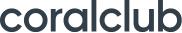 D-Spray — Vitamin D3 in Sprayform
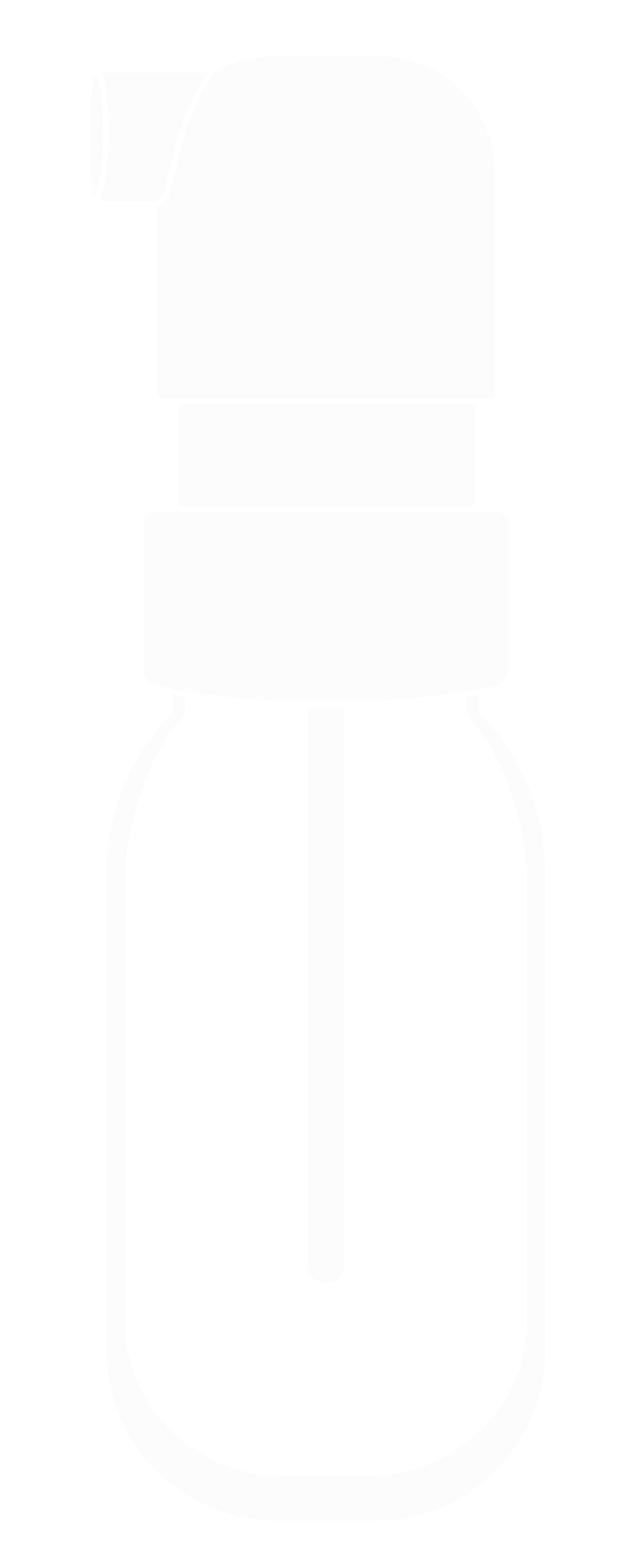 Das dunkle Glasfläschchen ist umweltfreundlich und bewahrt die Haltbarkeit des Produkts
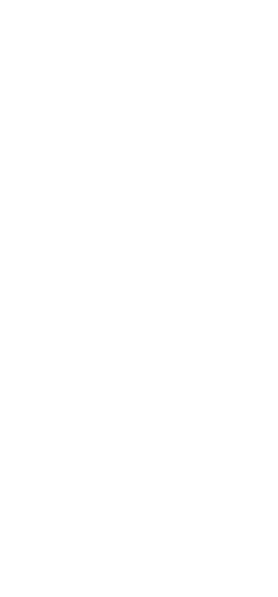 Ein 10-ml-Fläschchen enthält 170 Sprühstöße
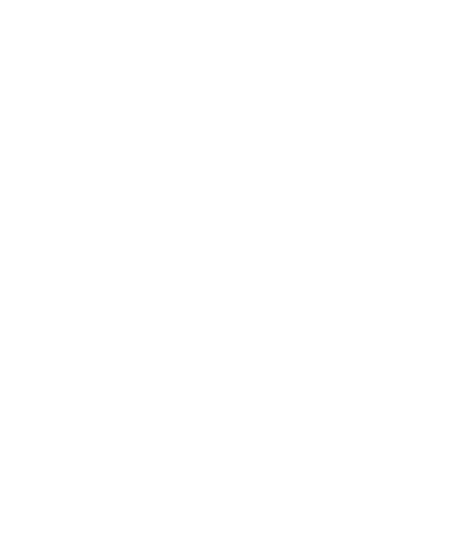 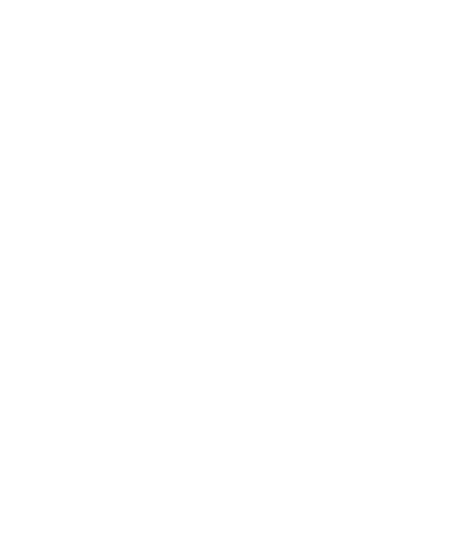 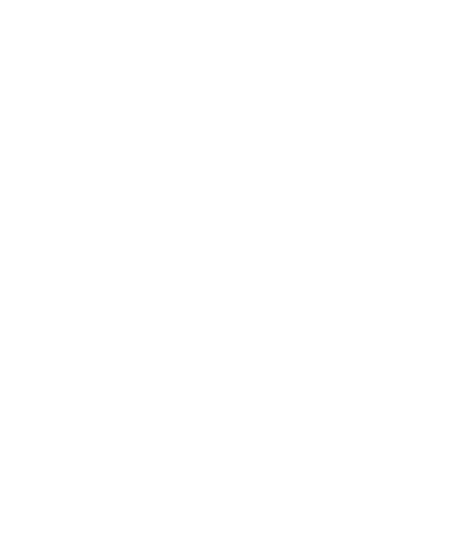 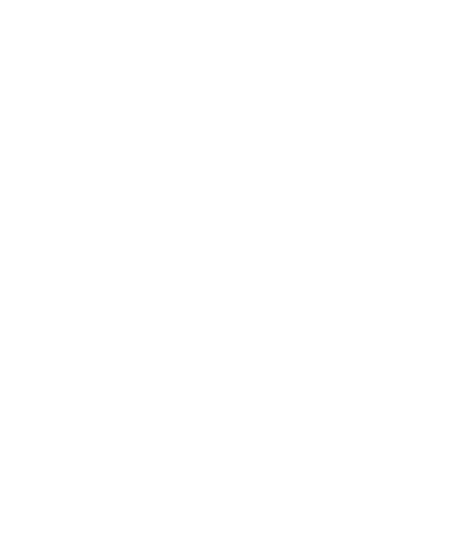 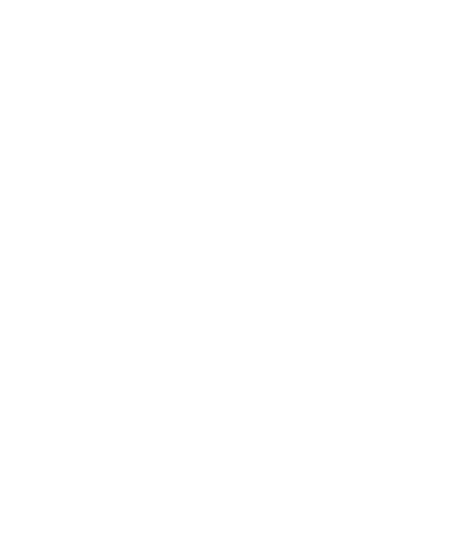 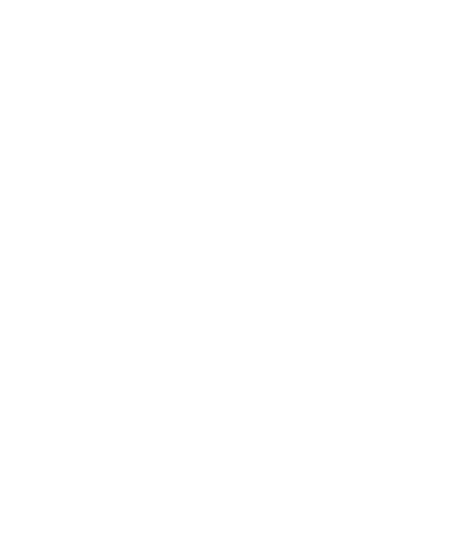 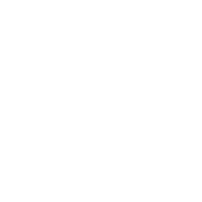 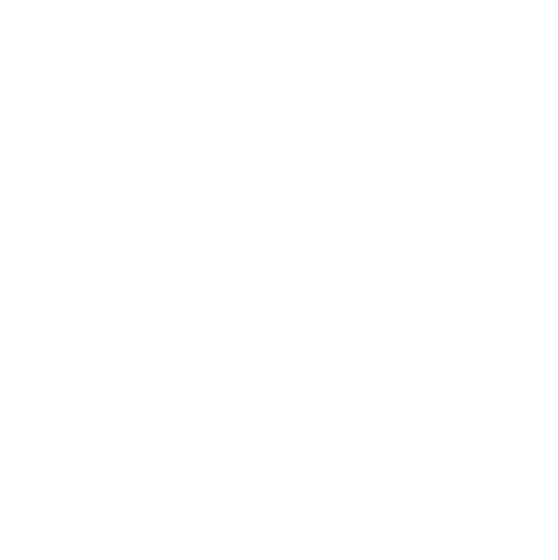 Erfordert keine Lagerung 
im Kühlschrank
1 Sprühstoß entspricht2000 IU (50 µg)
Lässt sich bequem mitnehmen, sodass Du keine Einnahme auslassen musst
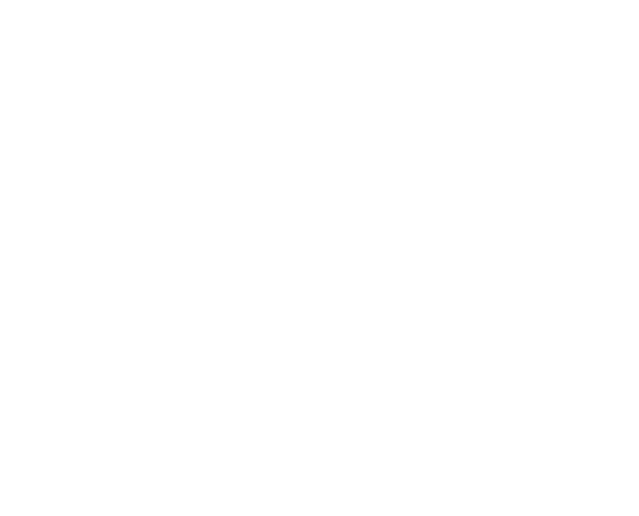 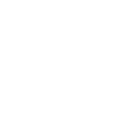 Präzise Dosierung
Das Produkt muss nicht mit zusätzlicher Flüssigkeit eingenommen werden
Milder, neutraler Geschmack auf der Basis von Kokosöl, der jedem zusagt
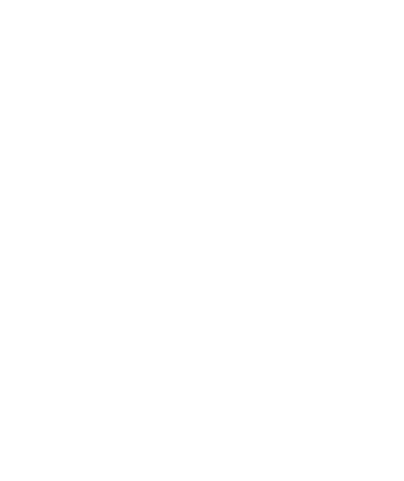 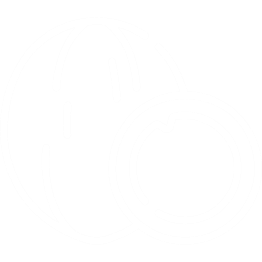 D-Spray 2000
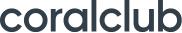 [Speaker Notes: Vitamin D existiert in zwei Formen:
Vitamin D3 (Colecalciferol) - wird durch UV-Strahlen in der Haut synthetisiert und ist auch in tierischen Produkten enthalten.
Vitamin D2 (Ergocalciferol) ist in einigen Pflanzen, Pilzen und Hefen enthalten.Die Forschung zeigt, dass Vitamin-D3-Präparate den Vitamin-D-Gehalt im Blut wirksamer erhöhen als Vitamin-D2-Präparate. (*)
(*) Tripkovic L. et al. Comparison of vitamin D2 and vitamin D3 supplementation in raising serum 25-hydroxyvitamin D status: a systematic review and meta-analysis // Am. J. Clin. Nutr. 2012. Vol. 95, № 6. P. 1357–1364.]
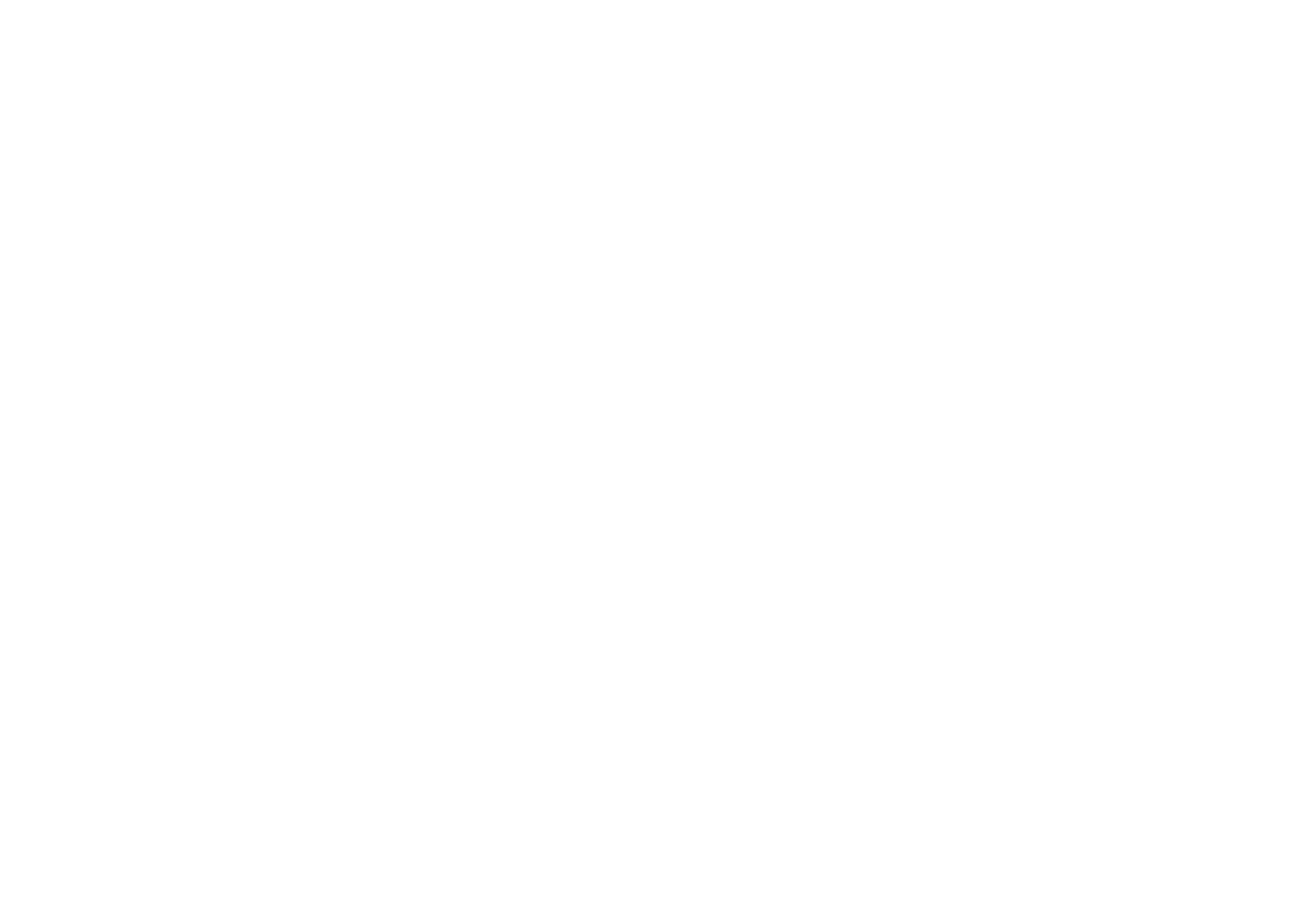 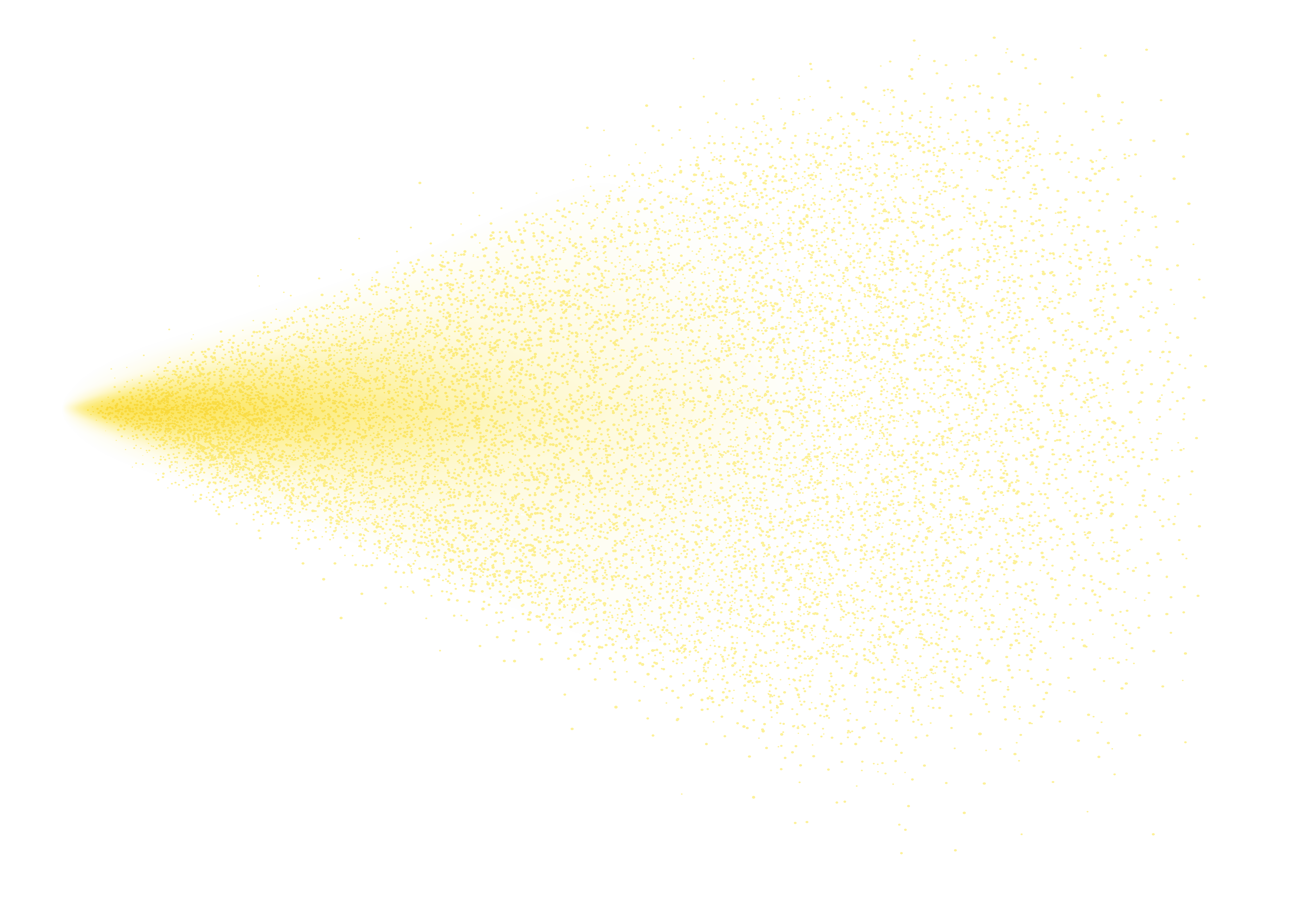 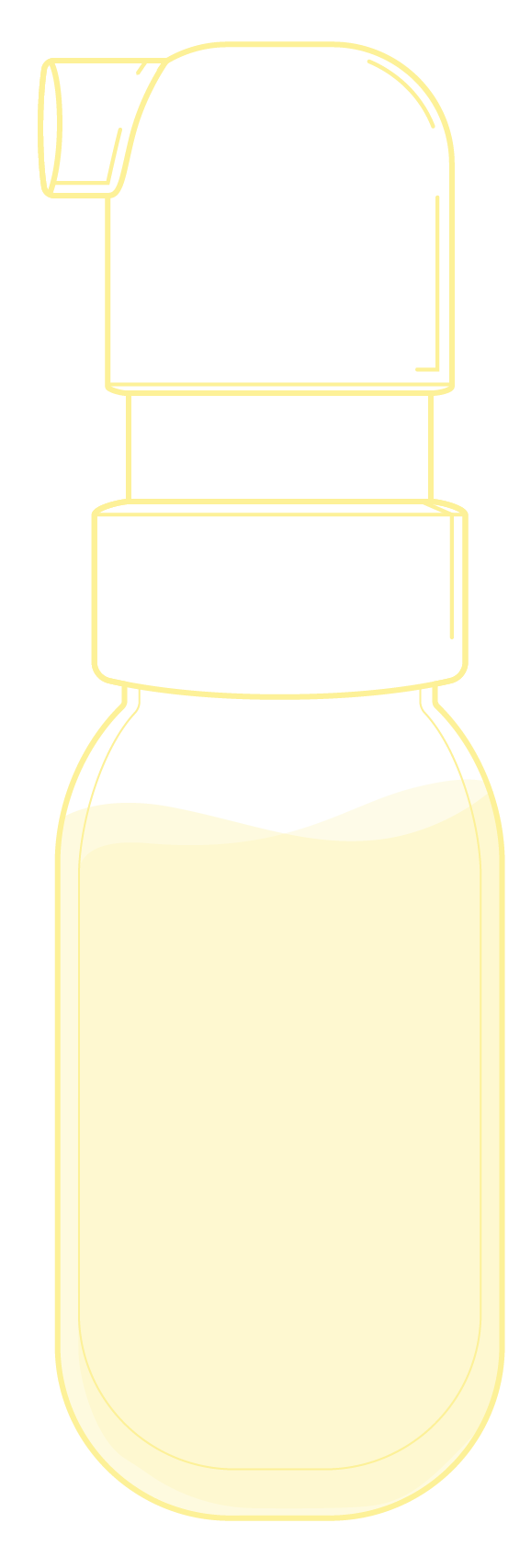 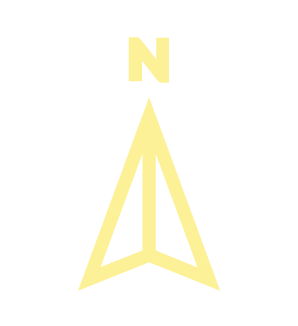 Einwohner nördlicher Länder
Wer ist am stärksten vom Vitamin D-Mangel betroffen?
Menschen mit Darm-, Leber- oder Nierenerkrankungen
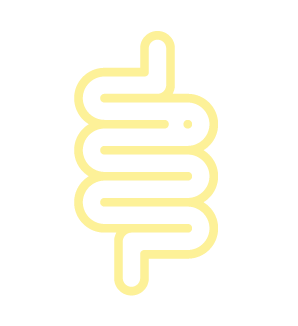 Menschen mit Übergewicht und Fettabsorptionsstörungen
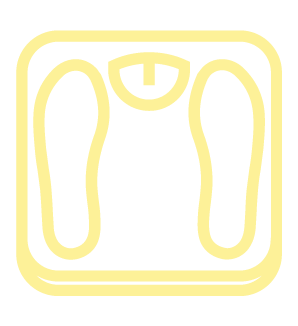 Experten sind sich einig, dass sich ein Vitamin D-Mangel zu einer „Epidemie“ entwickelt, von der Kinder, Jugendliche, Erwachsene, darunter schwangere und stillende Frauen sowie ältere Menschen betroffen sind.
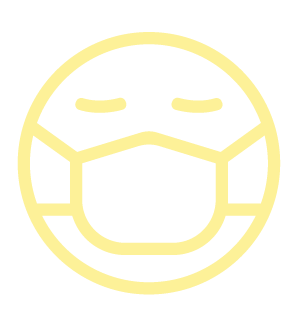 Menschen, die zu häufigen Erkältungen neigen
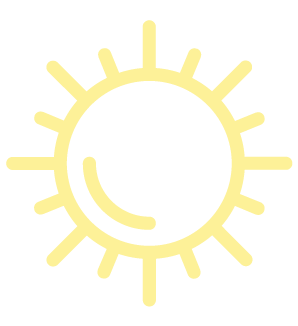 Menschen mit dunklerer Hautfarbe
4
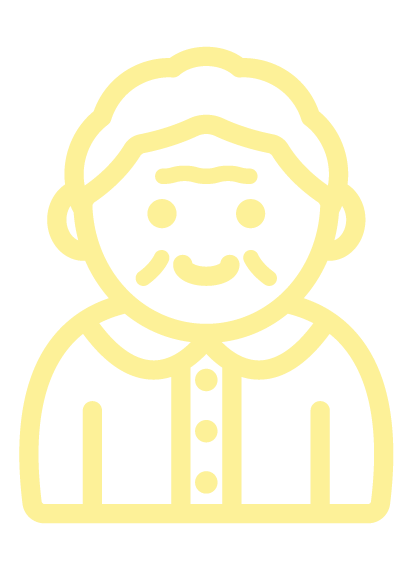 Ältere Menschen
D-Spray 2000
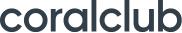 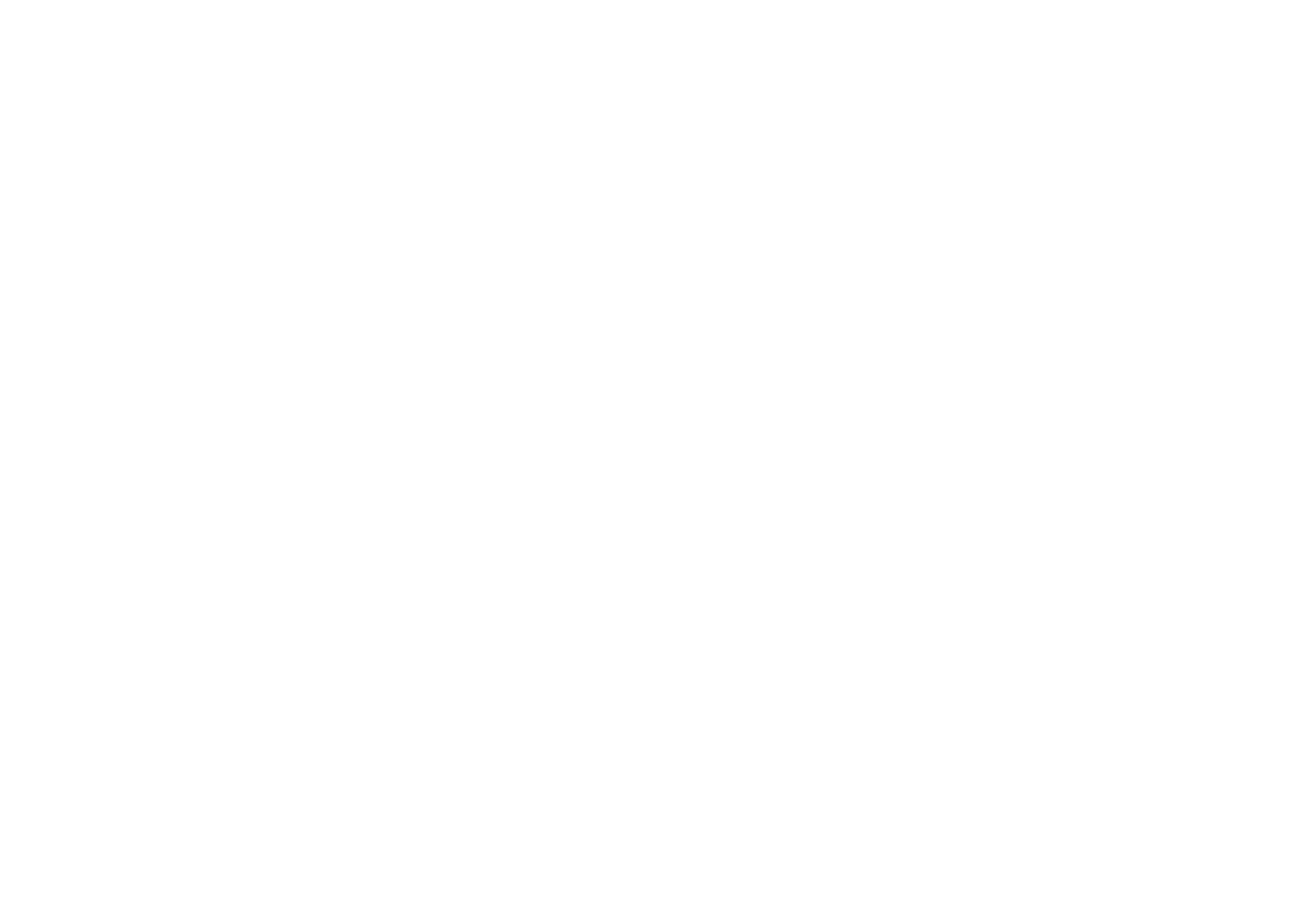 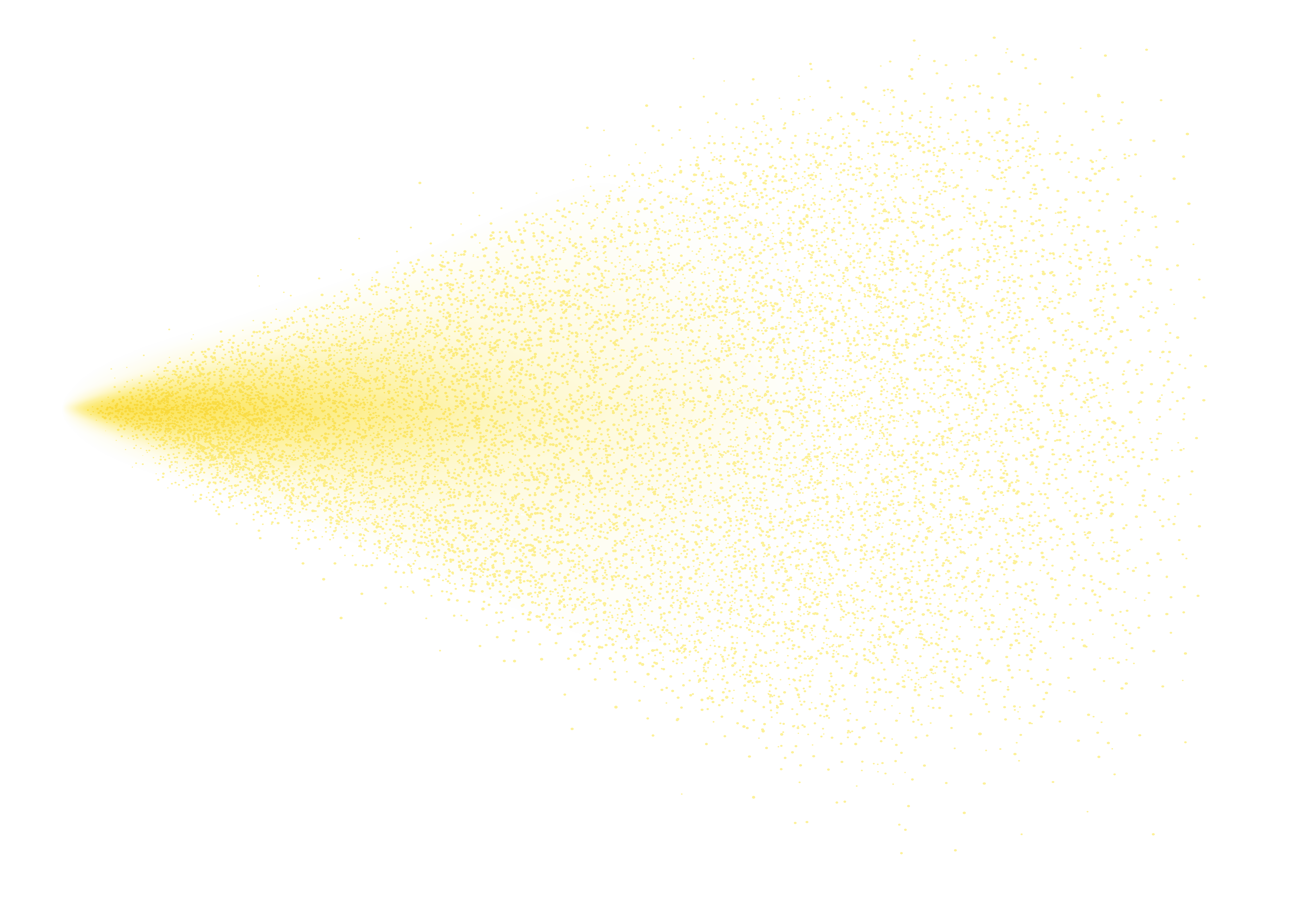 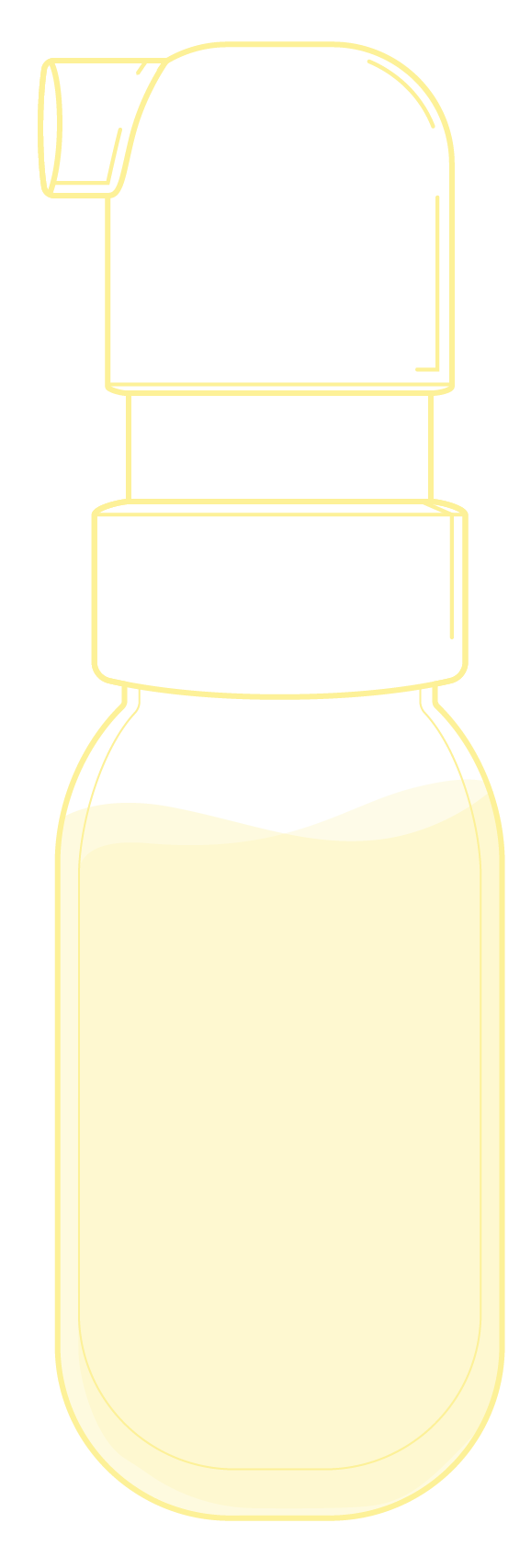 Symptome eines Vitamin D-Mangels bleiben häufig unerkannt
Einige Anzeichen können indirekt auf eine Hypovitaminose hinweisen.
Dazu gehören unter anderem:
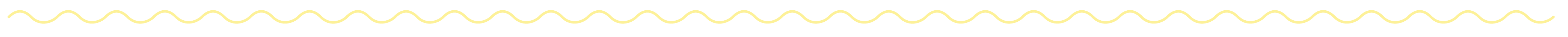 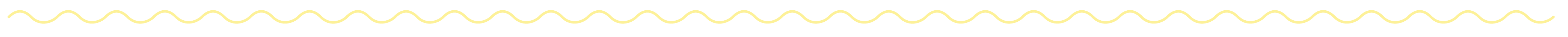 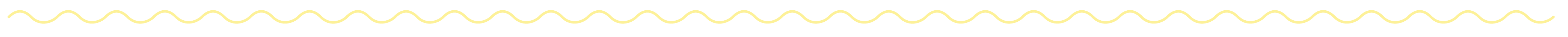 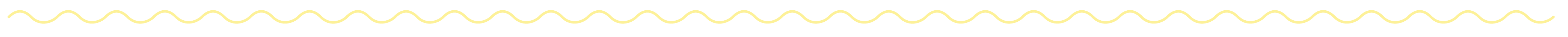 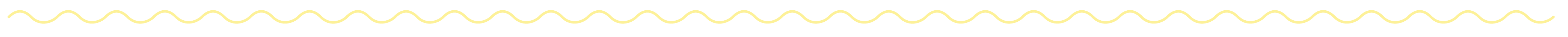 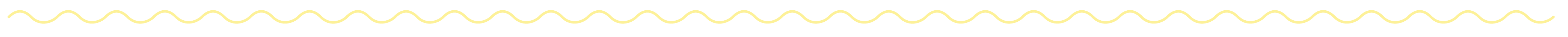 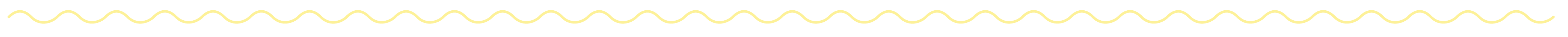 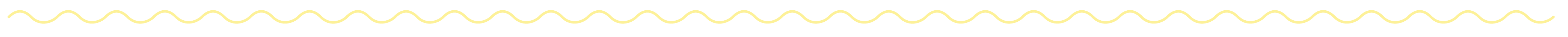 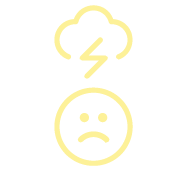 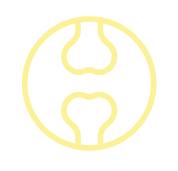 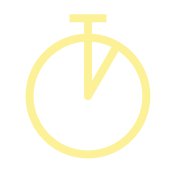 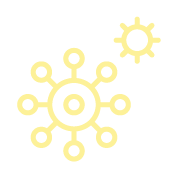 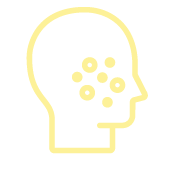 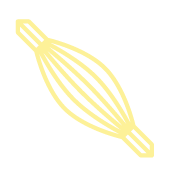 Knochenbrüchigkeit, Rücken- und Gelenkschmerzen
Stimmungs-
schwankungen, Apathie
Verminderte Ausdauer
Häufige Infektionen 
der Atemwege
Verschlimmerung von Hautkrankheiten
Muskelschwäche
D-Spray 2000
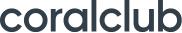 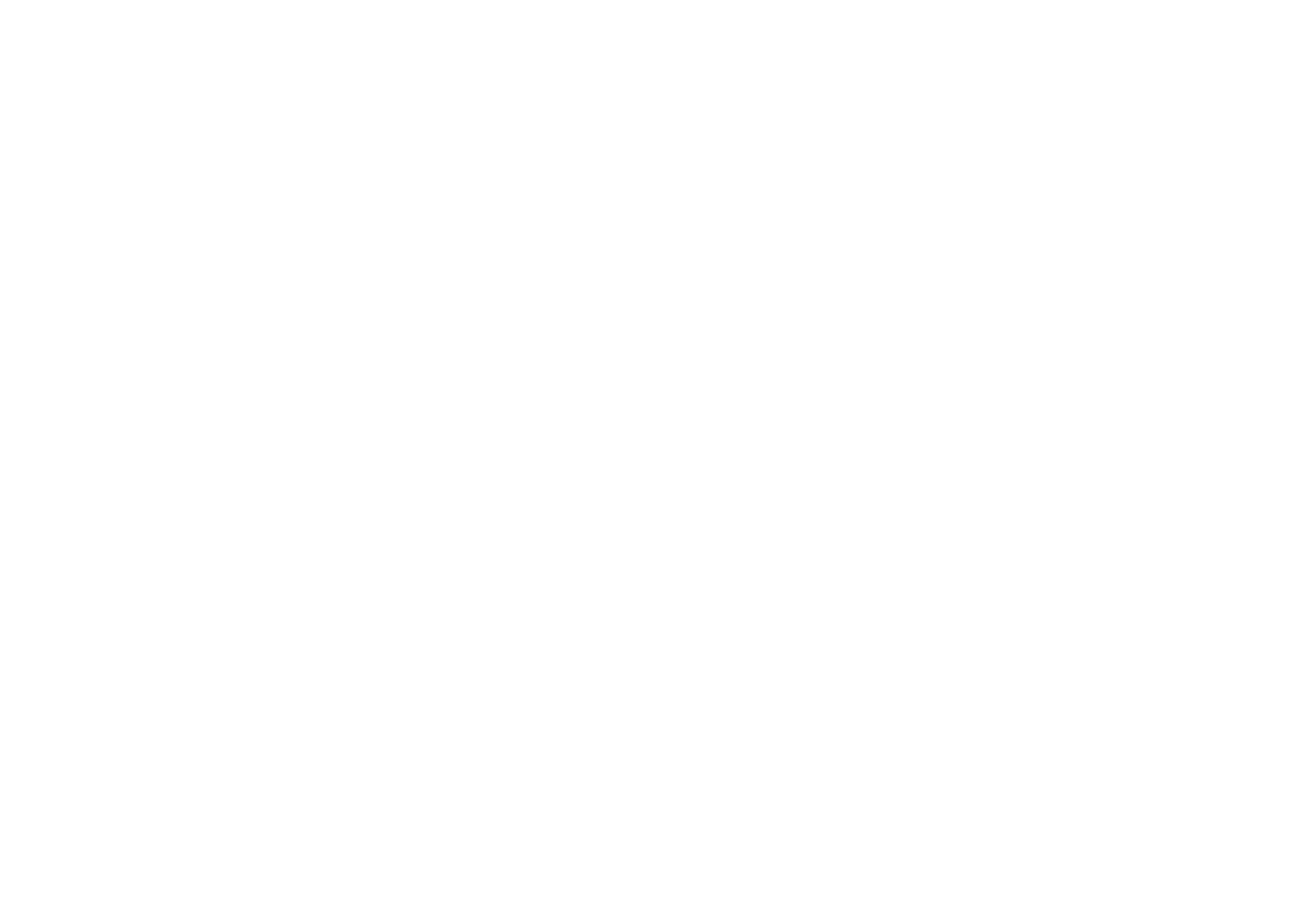 Die regelmäßige Einnahme von Vitamin D reduziert das Risiko von:
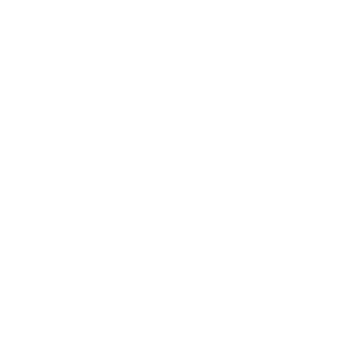 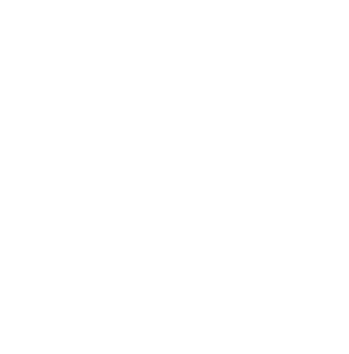 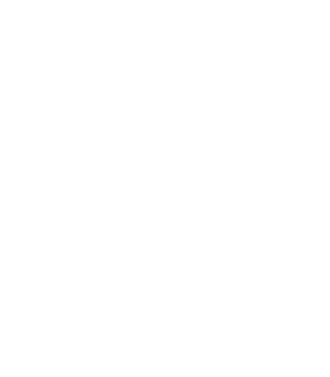 6
Nachlassender Reproduktionfähigkeit
Häufigen 
Infektionskrankheiten
Depressionen
5
7
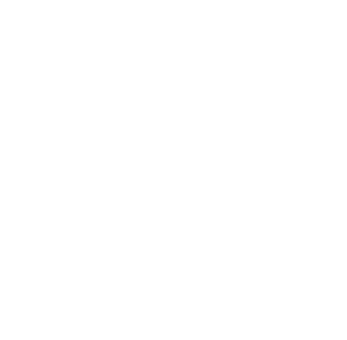 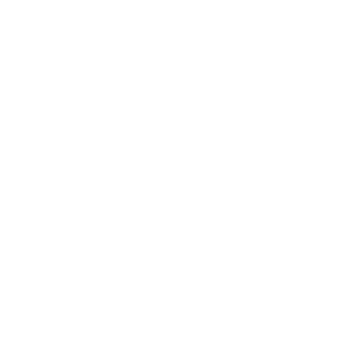 8,9,10
11,12,13
Herz-Kreislauf-
Erkrankungen
Knochenschwund
D-Spray 2000
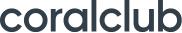 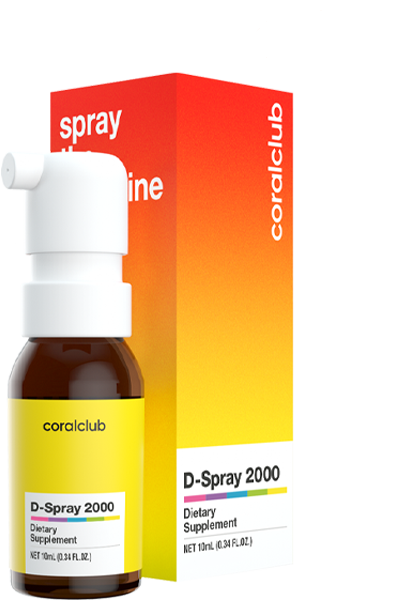 D-Spray 2000
2197
7
BONUSPUNKTE
12 EUR
CLUBPREIS
15 EUR
EINZELPREIS
D-Spray 2000
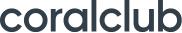 LITERATUR
Giovannucci E, Liu Y, Hollis BW, Rimm EB. 25-hydroxyvitamin D and risk of myocardial infarction in men: a prospective study. Arch Intern Med. 2008 Jun 9;168(11):1174-80. doi:10.1001/archinte.168.11.1174.  PMID: 18541825; PMCID: PMC3719391. https://pubmed.ncbi.nlm.nih.gov/18541825/ 

Pilz S, Dobnig H, Fischer JE, Wellnitz B, Seelhorst U, Boehm BO, März W. Low vitamin d levels predict stroke in patients referred to coronary angiography. Stroke. 2008 Sep;39(9):2611-3. doi: 10.1161/STROKEAHA.107.513655. Epub 2008 Jul 17. PMID: 18635847. https://pubmed.ncbi.nlm.nih.gov/18635847/ 

Pilz S, März W, Wellnitz B, Seelhorst U, Fahrleitner-Pammer A, Dimai HP, Boehm BO, Dobnig H. Association of vitamin D deficiency with heart failure and sudden cardiac death in a large cross-sectional study of patients referred for coronary angiography. J Clin Endocrinol Metab. 2008 Oct;93(10):3927-35. doi: 10.1210/jc.2008-0784. Epub 2008 Aug 5. PMID: 18682515. https://pubmed.ncbi.nlm.nih.gov/18682515/ 

Boonen S, Lips P, Bouillon R, Bischoff-Ferrari HA, Vanderschueren D, Haentjens P. Need for additional calcium to reduce the risk of hip fracture with vitamin d supplementation: evidence from a comparative metaanalysis of randomized controlled trials. J Clin Endocrinol Metab. 2007 Apr;92(4):1415-23. doi: 10.1210/jc.2006-1404. Epub 2007 Jan 30. PMID: 17264183. https://pubmed.ncbi.nlm.nih.gov/17264183/ 

Bischoff-Ferrari HA, Willett WC, Wong JB, Stuck AE, Staehelin HB, Orav EJ, Thoma A, Kiel DP, Henschkowski J. Prevention of nonvertebral fractures with oral vitamin D and dose dependency: a meta-analysis of randomized controlled trials. Arch Intern Med. 2009 Mar 23;169(6):551-61. doi: 10.1001/archinternmed.2008.600. PMID: 19307517. https://pubmed.ncbi.nlm.nih.gov/19307517/ 

Bischoff-Ferrari HA, Dawson-Hughes B, Staehelin HB, Orav JE, Stuck AE, Theiler R, Wong JB, Egli A, Kiel DP, Henschkowski J. Fall prevention with supplemental and active forms of vitamin D: a meta-analysis of randomised controlled trials. BMJ. 2009 Oct 1;339:b3692. doi: 10.1136/bmj.b3692. PMID: 19797342; PMCID: PMC2755728. https://pubmed.ncbi.nlm.nih.gov/19797342/
Koolman J., Röhm K.H., Wirth J. Taschenatlas der Biochemie. German: Thieme, 2003. https://faculty.ksu.edu.sa/sites/default/files/color_atlas_of_biochemistry_2nd_ed.pdf 

Ultraviolet Radiation: How it Affects Life on Earth. https://earthobservatory.nasa.gov/features/UVB/uvb_radiation3.php

Claire E. Williams, Elizabeth A. Williams, Bernard M. Corfe. Rate of change of circulating 25-hydroxyvitamin D following sublingual and capsular vitamin D preparations. European Journal of Clinical Nutrition. 23 September 2019. https://pubmed.ncbi.nlm.nih.gov/31548595/ 

Holick MF. The vitamin D deficiency pandemic: Approaches for diagnosis, treatment and prevention. Rev Endocr Metab Disord. 2017 Jun;18(2):153-165. doi: 10.1007/s11154-017-9424-1. PMID: 28516265. https://pubmed.ncbi.nlm.nih.gov/28516265/

Lerchbaum E, Obermayer-Pietsch B. Vitamin D and fertility: a systematic review. Eur J Endocrinol. 2012 May;166(5):765-78. doi: 10.1530/EJE-11-0984. Epub 2012 Jan 24. PMID: 22275473. https://pubmed.ncbi.nlm.nih.gov/22275473/ 

Kaviani M, Nikooyeh B, Zand H, Yaghmaei P, Neyestani TR. Effects of vitamin D supplementation on depression and some involved neurotransmitters. J Affect Disord. 2020 May 15;269:28-35. doi: 10.1016/j.jad.2020.03.029. Epub 2020 Mar 13. PMID: 32217340. https://pubmed.ncbi.nlm.nih.gov/32217340/ 

Ginde AA, Mansbach JM, Camargo CA Jr. Association between serum 25-hydroxyvitamin D level and upper respiratory tract infection in the Third National Health and Nutrition Examination Survey. Arch Intern Med. 2009 Feb 23;169(4):384-90. doi: 10.1001/archinternmed.2008.560. PMID: 19237723; PMCID: PMC3447082. https://www.ncbi.nlm.nih.gov/pmc/articles/PMC3447082/
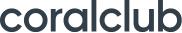 D-Spray 2000
D-Spray 2000
Mit der Sonne um die Wette strahlen
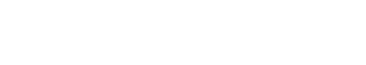